Звук [Р] 
в стечениях
Что в сугробе?
автоматизация в предложениях
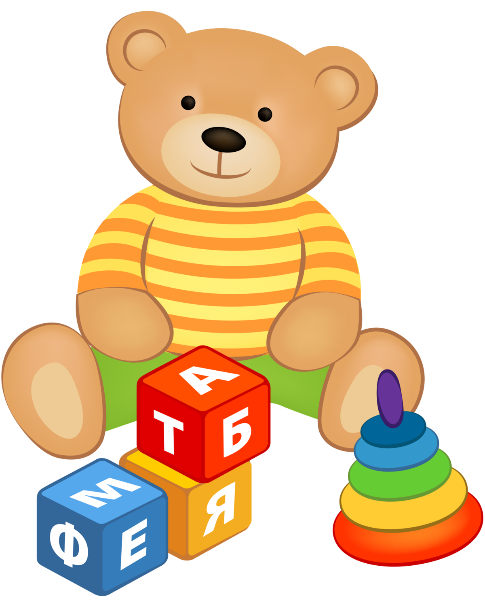 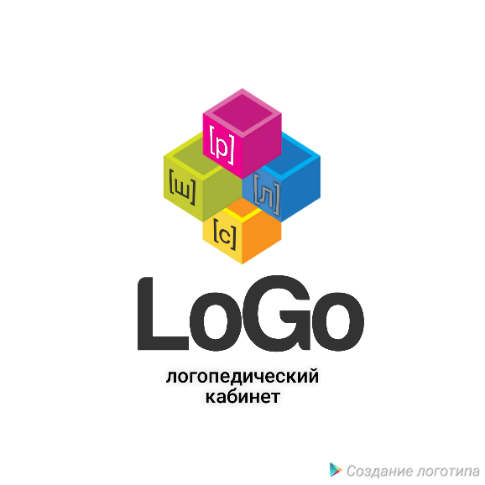 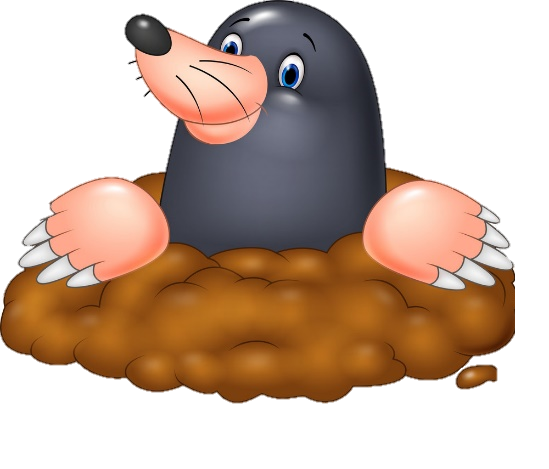 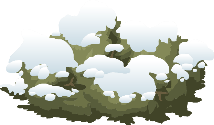 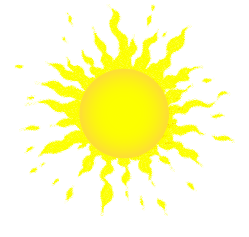 РЕЧ. материал
В сугробе/за сугробом/под сугробом.. Клик на сугроб
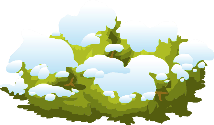 Краб
Крот
Кружка
Краски
КрышаФрукты
Пружина
Гранат
Груша
Грызун
Градусник
Грузовик
Грач
Виноград
Пружины
Игрушки
Огрызок
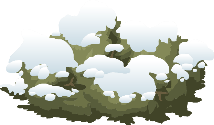 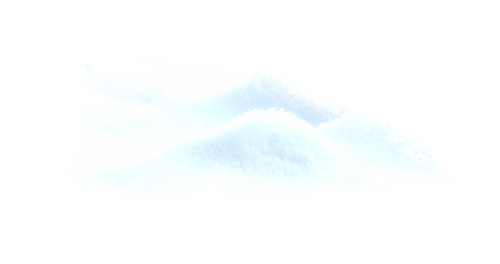 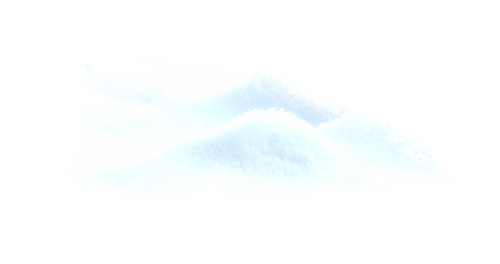 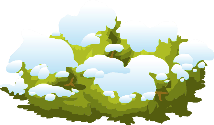 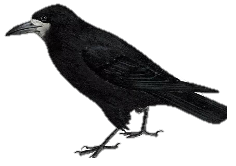 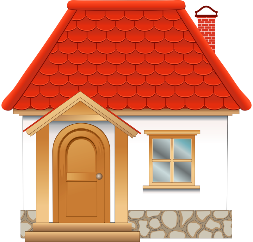 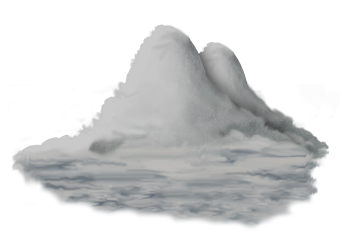 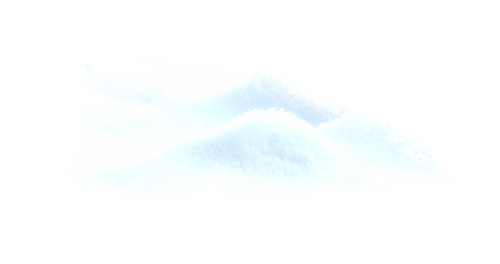 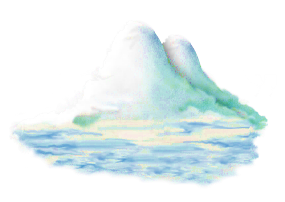 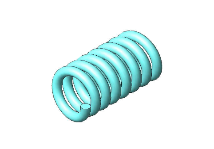 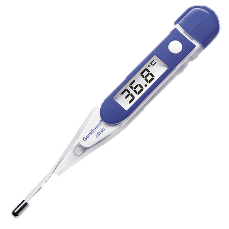 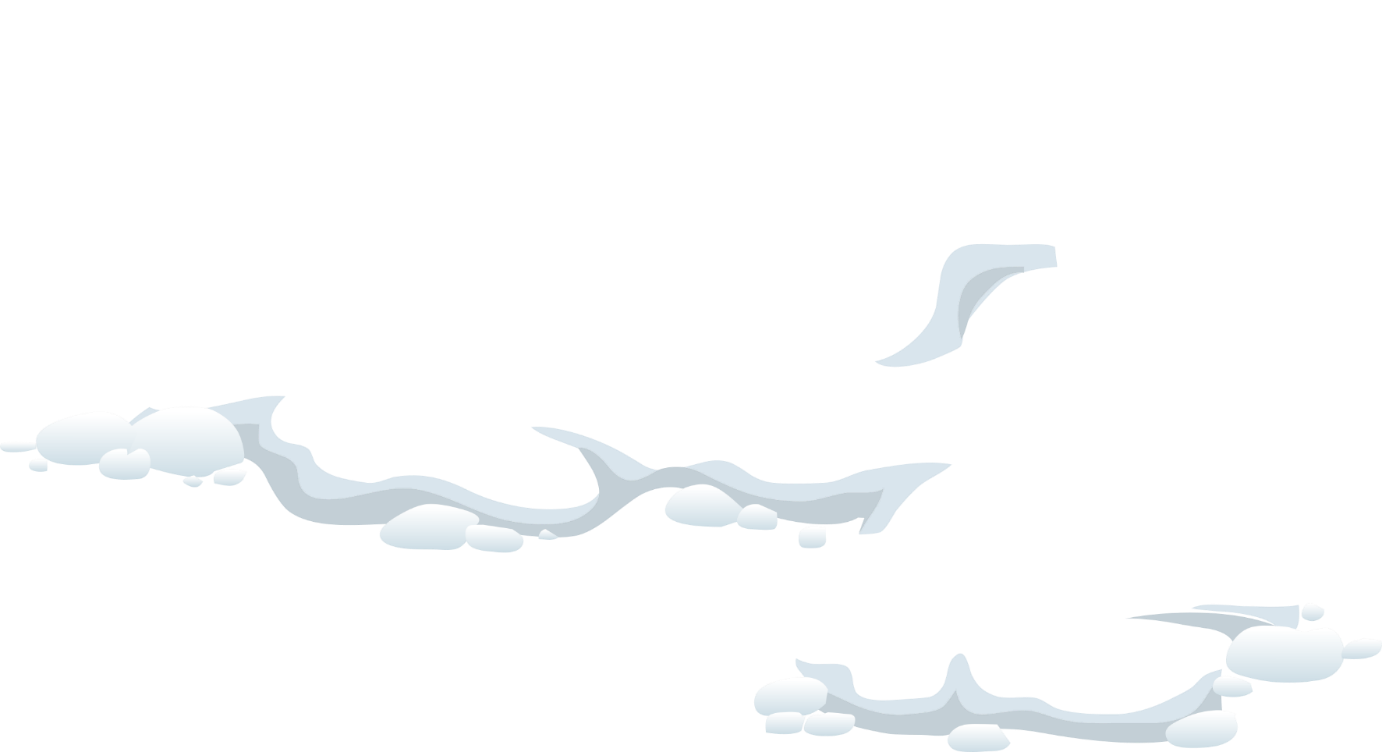 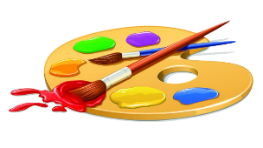 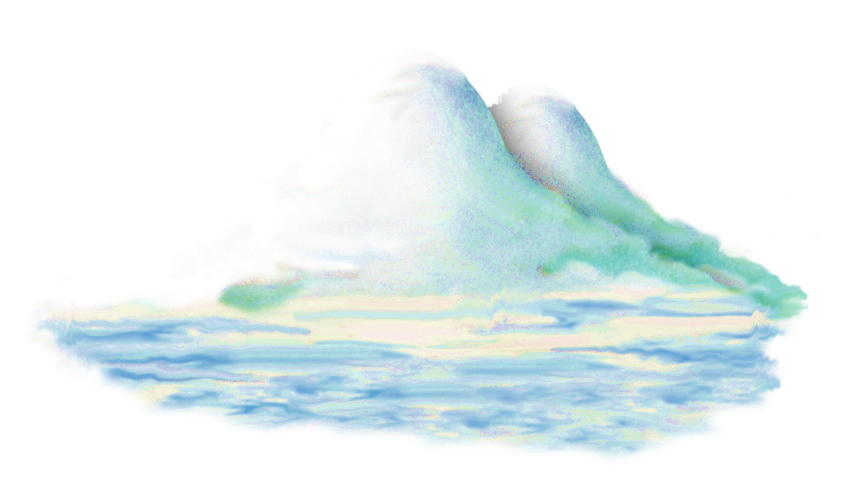 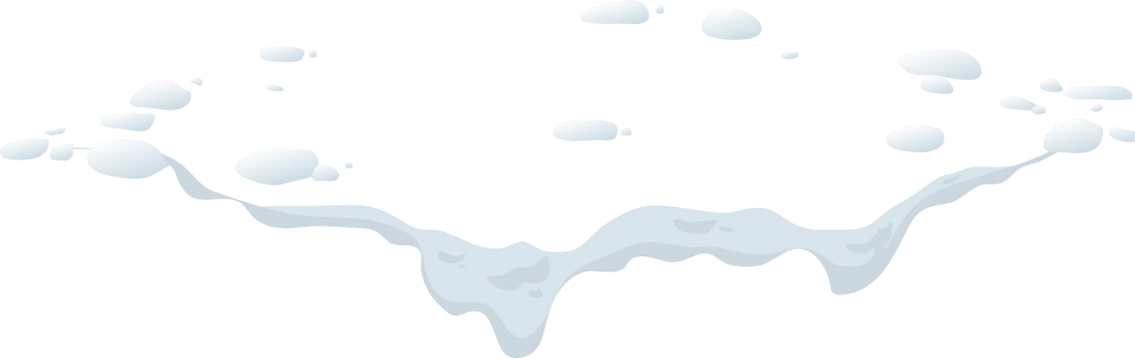 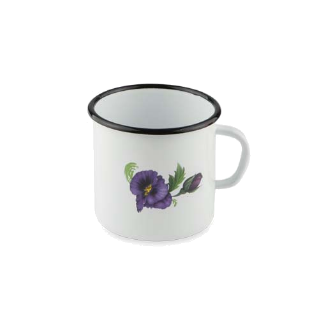 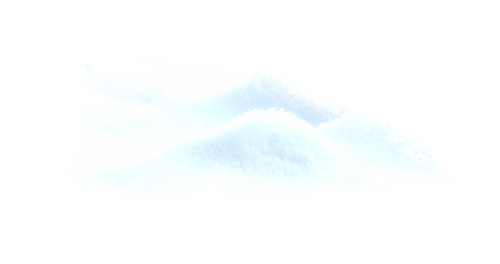 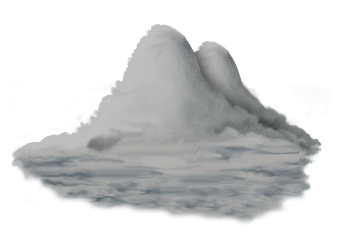 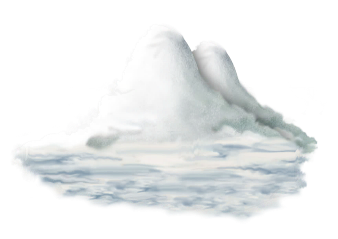 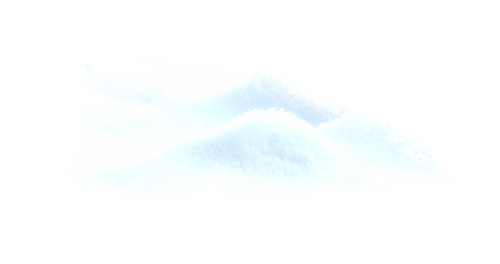 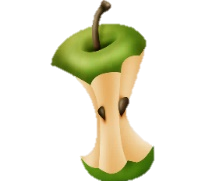 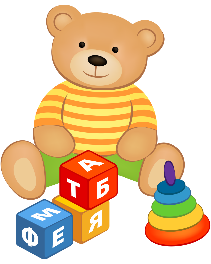 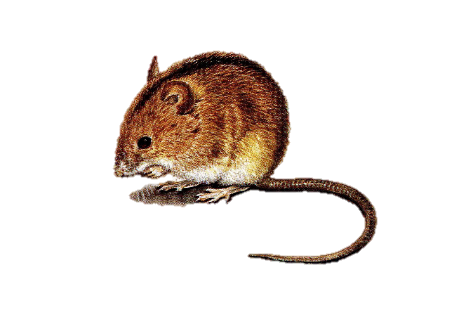 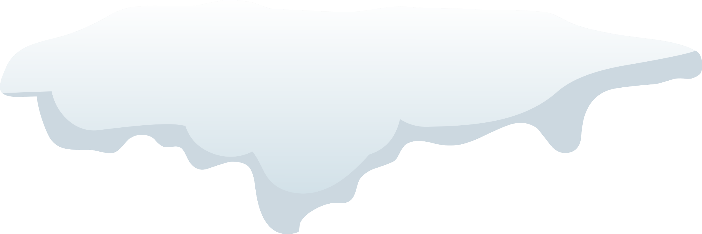 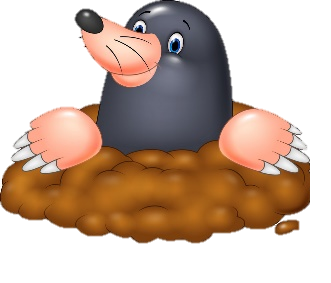 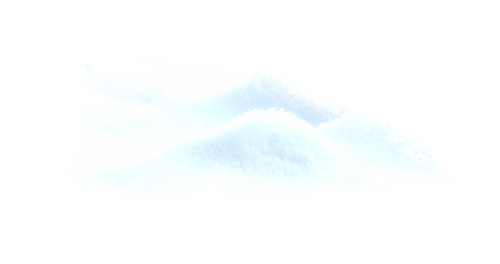 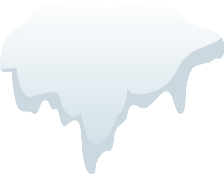 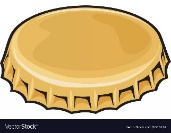 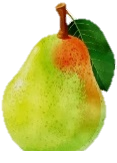 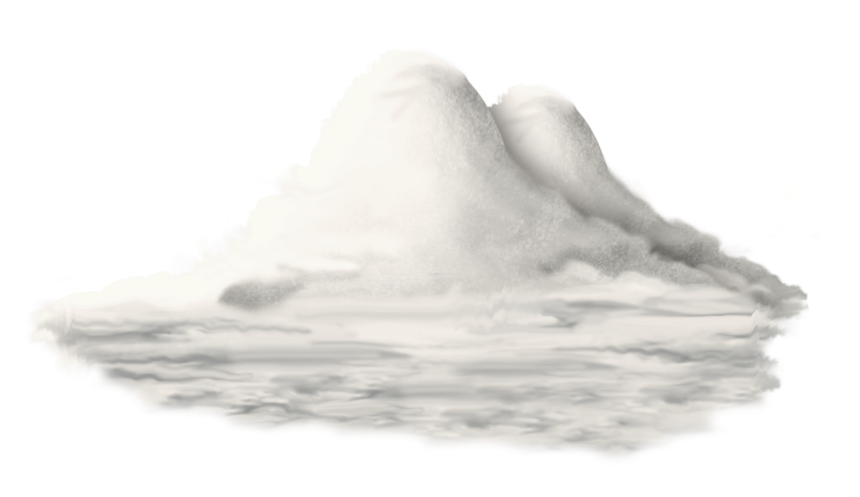 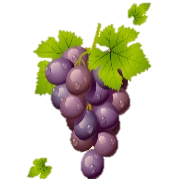 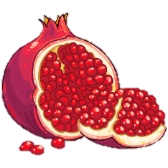 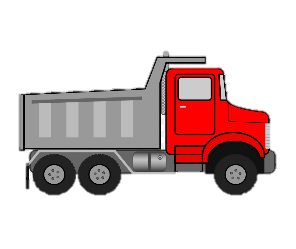 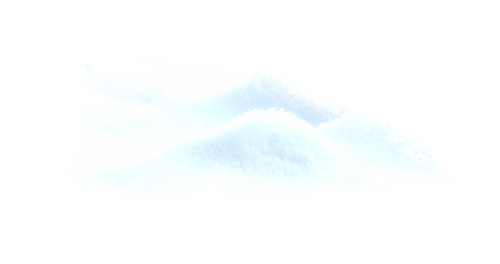 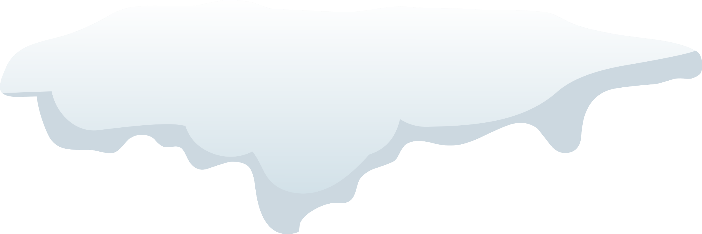 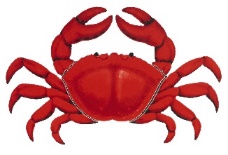 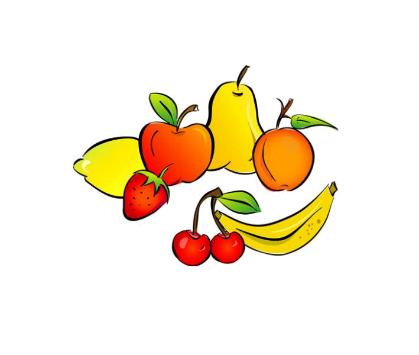 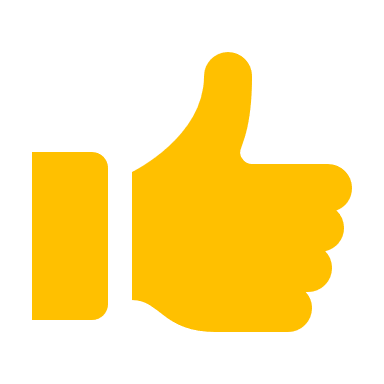 Молодец!